PennsylvaniaConservation Opportunity Area Tool
Development Kickoff
June 8, 2018
Overview
Review Environmental Review Tool History and Platform
Proposed Project Schedule
ERT Help Desk Support and GIS Data Preparation Guidelines
Questions
NatureServe ERT History
Development lineage
1st Generation ERT – VA NHDE (2013)
2nd Generation ERT Core
2014: AZ & NC
2015: MO
2016: PA
2017: NE & VA (v2.0) 
2018: NM & KY
ERT Platform
Website : Apache/PHP/Drupal
GIS : ArcGIS Server 10.x
Secure GIS Assets
Review geoprocessing
Map Utility Services
Database : MS SQLServer
COA Tool Near-Term Development
Phase 1:
Stand up environment
Obtain and publish GIS data, as available
Deploy ERT Core with basic functions
Phase 2:
Iteratively Develop Custom COA Functionality 
Frequent Releases for Review and Feedback
Periodic check-in meetings
Proposed Project Schedule
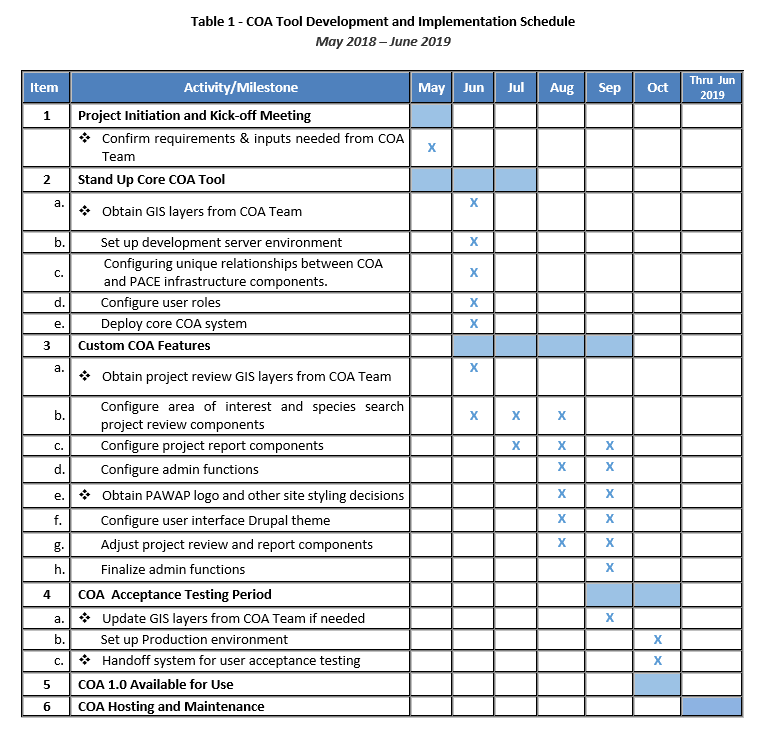 ERT Help Desk Supporthttp://ertsupport.natureserve.org
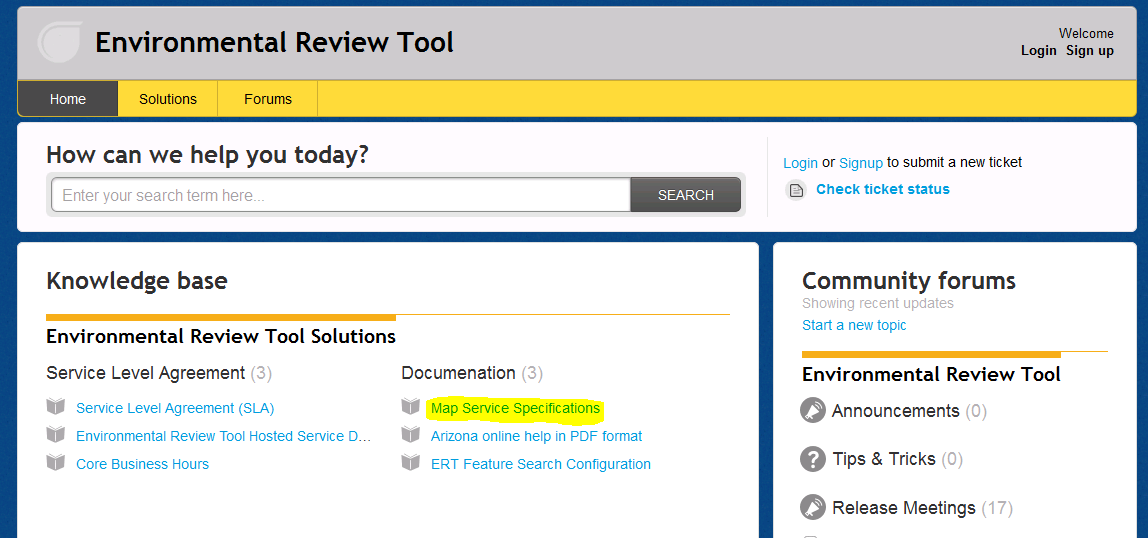